В
Е
С
Е
Л
А
Я
математика
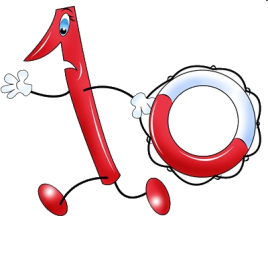 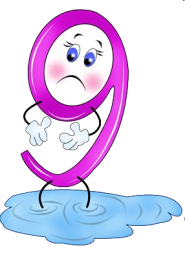 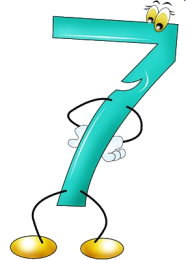 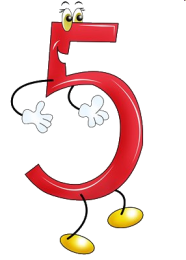 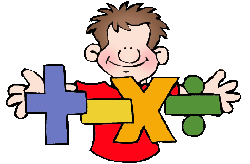 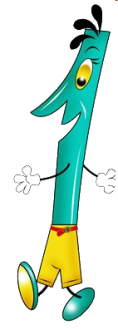 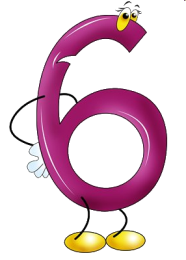 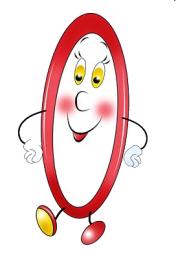 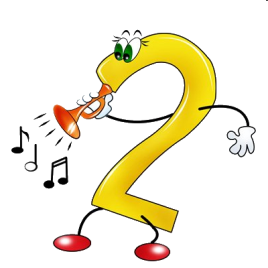 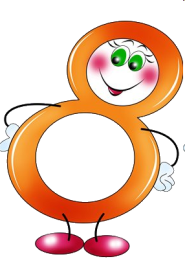 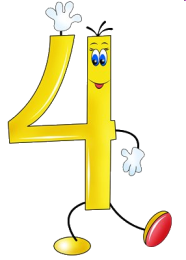 вперед
СОДЕРЖАНИЕ
Загадки
1
2
3
4
5
6
7
Задачи
8
9
10
1
2
3
4
5
6
7
11
12
13
14
15
Ребусы
1
2
3
Шёл Кондрат в Ленинград, а навстречу ему пять ребят. Сколько ребят шли в Ленинград?
НИСКОЛЬКО
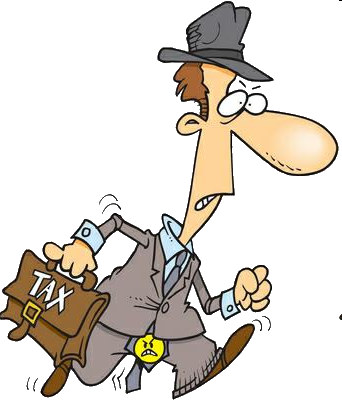 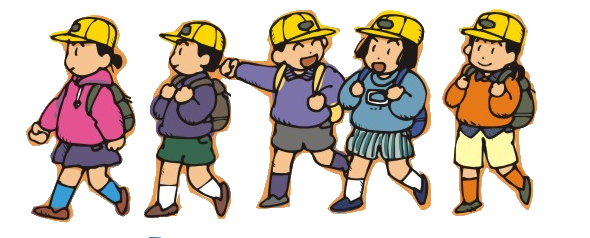 назад
ответ
вперед
У Змея Тугарина – одна голова, а у Змея Горыныча целых 3. На сколько голов Змей Горыныч умнее Змея Тугарина?
НА 2 ГОЛОВЫ
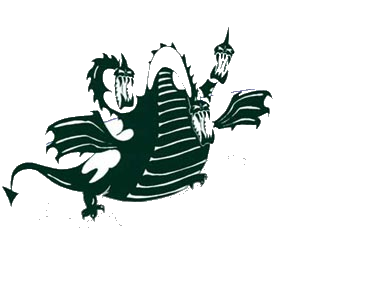 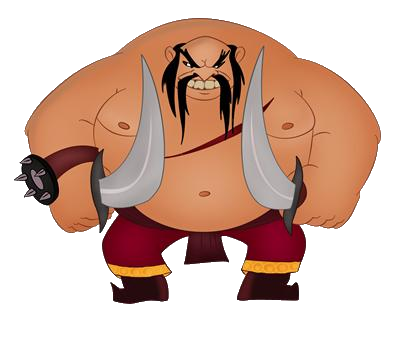 назад
ответ
вперед
Сестре 4 года, а брату 6 лет.
 Сколько лет будет брату, когда сестре исполнится 6 лет?
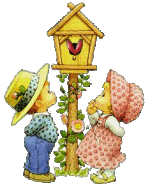 Ответ: 8 лет
назад
ответ
вперед
В комнате 4 угла. В каждом углу сидит кошка. 
Против каждой кошки сидят по 3 кошки. Сколько всего кошек в комнате?
всего 4 кошки
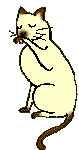 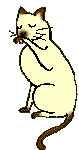 назад
ответ
вперед
В комнате горело 50 свечей, 20 свечей задули. Сколько осталось свечей?
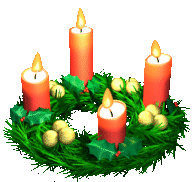 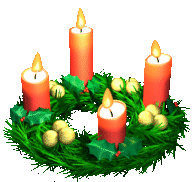 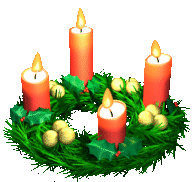 20 свечей
остальные сгорели
назад
ответ
вперед
Дополни каждый треугольник, зная, что внутреннее число является суммой трёх чисел.
4
2
4
3
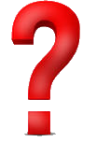 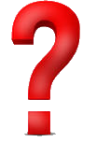 10
8
3
2
1
2
7
4
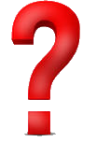 назад
вперед
Посмотрите внимательно на первое и второе поле и узнайте, какое слово зашифровано?
ЛОГИКА
назад
ответ
вперед
Посчитай, сколько раз 
этот фрагмент повторяется в таблице. 
Ищи его по всем направлениям.
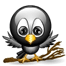 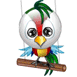 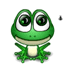 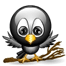 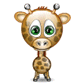 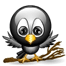 7
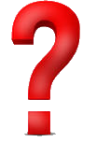 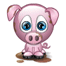 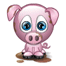 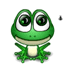 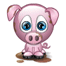 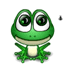 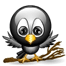 5
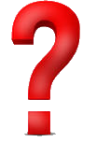 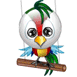 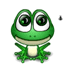 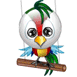 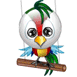 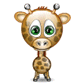 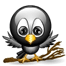 4
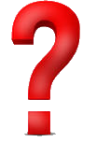 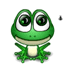 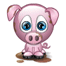 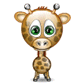 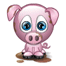 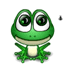 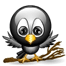 5
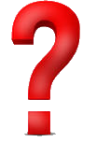 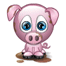 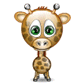 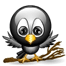 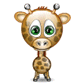 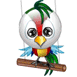 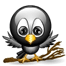 4
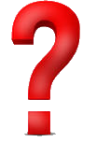 назад
вперед
Из нарисованных фигур выбери ту, которую нужно поставить на свободное место.
назад
ответ
вперед
+
+
+
+
Из 6 нарисованных фигур справа выбери ту, которую нужно поставить на свободное место.
1
2
3
4
5
6
назад
ответ
вперед
1
5
4
18
3
9
7
10
16
8
6
2
15
13
14
20
17
11
12
Среди этих чисел не хватает одного.
Назовите его?
19
назад
ответ
вперед
Домик Кролика нарисован 4 раза, а домик Пятачка только один раз. Где домик Пятачка?
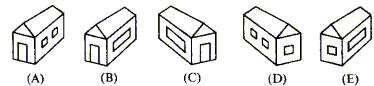 назад
ответ
вперед
Что тяжелее: килограмм ваты или килограмм железа?
1.  Железо тяжелее;2.  Вата тяжелее;3.  Железо и вата весят одинаково
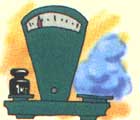 назад
ответ
вперед
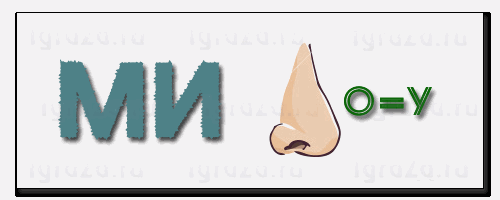 МИНУС
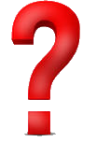 Ребусы
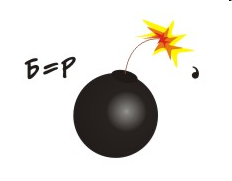 РОМБ
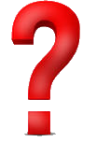 назад
вперед
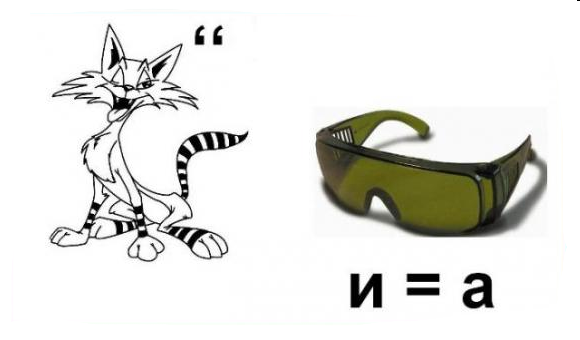 КОЧКА
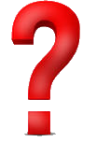 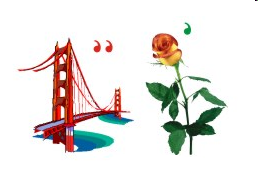 МОРОЗ
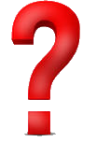 назад
вперед
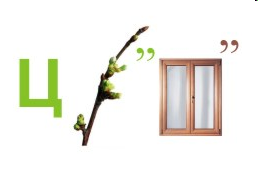 ЦВЕТОК
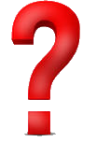 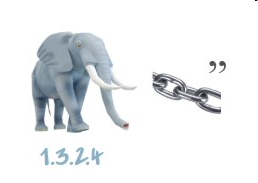 СОЛНЦЕ
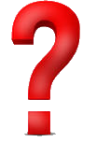 назад
вперед
Математическая пирамида
Задача: сложить два рядом стоящих числа
 и сумму записать в верхнем кружочке.
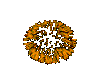 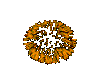 16
7
9
3
5
4
1
3
2
2
назад
вперед
В пустые клетки впиши цифры, 
чтобы ответы были правильными
=
-
-
9
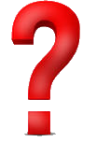 4
3
2
+
+
-
-
+
-
=
4
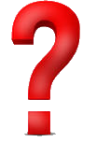 1
2
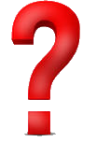 5
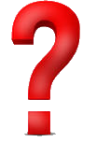 =
=
=
=
+
-
=
5
4
2
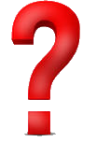 7
назад
вперед
Презентация разработана
учеником 1”Б” класса лицея № 590 
г. Санкт-Петербурга
ЗАВАРИНЫМ Артемом
при участии мамы Завариной Е. В.